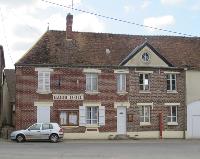 Commune de Blacourt
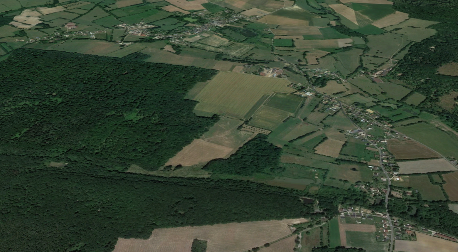 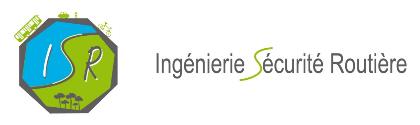 Diagnostic de sécurité et de circulation dans la traversée de Blacourt et de La Haute Rue
19 Avril 2020
Observations en caméra embarquée
Vitesse en zone 30 Rue de la Forge
Vitesse en virage Rue de Montreuil
Vitesse en entrée Est de Blacourt